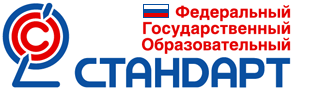 Формирование ключевых компетенций в обновлённых стандартах начальной школы.
Гладышева И.В.
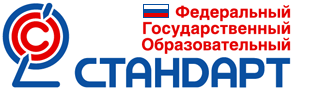 Изменение общей парадигмы образовательного процесса
От определения цели обучения как усвоение знаний, умений и навыков
К  определению цели обучения как формированию умения учиться
К  экологической парадигме включения содержания обучения в контекст решения жизненных задач
От «стерильности»системы научных понятий
От стихийности учебной деятельности ученика
К  стратегии её целенаправленной организации
От ориентации на учебно-предметное содержание
К  пониманию процесса как смыслового
К  признанию учебного сотрудничества необходимым условием развития уч-ся
От индивидуальной формы усвоения знаний
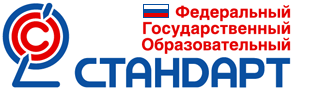 Основная образовательная программа начального общего образования
1)Определяет
 содержание и организацию образовательного процесса начального общего образования 
2)Направлена 
на формирование общей культуры,
социальное, личностное и познавательное развитие  обучающихся,
создание основы для самостоятельной реализации учебной (образовательной) деятельности, обеспечивающей социальную успешность, развитие творческих способностей, саморазвитие и самосовершенствование, сохранение и укрепление здоровья  обучающихся
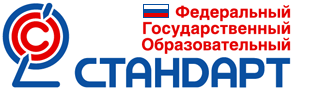 Главной отличительной чертой нового стандарта является
формирование 
универсальных учебных действий.
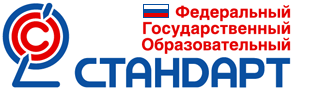 основной  результат начального общего образования
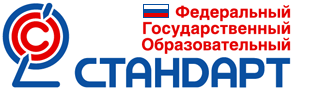 1. ПРОГРАММА РАЗВИТИЯ УНИВЕРСАЛЬНЫХ УЧЕБНЫХ ДЕЙСТВИЙ ДЛЯ 
ПРЕДШКОЛЬНОГО И НАЧАЛЬНОГО ОБЩЕГО ОБРАЗОВАНИЯ
Глава 1. Основные теоретические подходы к совершенствованию системы предшкольного и начального образования…
.  Современное состояние системы дошкольного образования
2.  Цели, задачи и пути оптимизации начального образования
3. Проблема обеспечения преемственности образовательного процесса в школе и 
психологические трудности перехода с одной ступени обучения на другую
Глава 2.  Методология проектирования  Программы развития  универсальных учебных  действий  для предшкольного и начального общего образования
1. Ценностные ориентиры начального образования
2. Методологические принципы разработки  Программы развития универсальных 
учебных действий  для предшкольного и начального образования
3. Определение понятия «универсальные учебные действия»
4. Номенклатура универсальных учебных действий     
5. Модель системы УУД    
Глава 3.  Программа развития УУД  для предшкольного и начального образования
1. Возрастные особенности универсальных учебных  действий на ступени предшкольного и начального образования
2 . Место универсальных учебных действий в структуре образовательной программы начальной школы и их связь с учебными предметами
3. Рекомендации по формированию универсальных учебных действий 
в ходе образовательного процесса
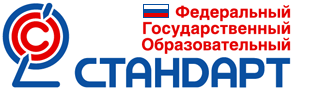 2. СИСТЕМА ТИПОВЫХ ЗАДАЧ  ДЛЯ ОЦЕНКИ СФОРМИРОВАННОСТИ УНИВЕРСАЛЬНЫХ  УЧЕБНЫХ ДЕЙСТВИЙ
Глава 1.  Требования к методам и организации оценки сформированности
универсальных учебных действий…
Обоснование выбора модельных универсальных учебных действий…
 Требования к методам, инструментарию и  организации оценивания 
сформированности  универсальных учебных действий
Глава 2.  Типовые задачи для оценки сформированности универсальных учебных действий
1. Личностные универсальные учебные действия
2. Регулятивные действия
3.Познавательные действия
4. Коммуникативные действия
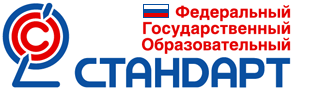 Программа развития универсальных учебных действий для предшкольного и начального общего образования
1
Стратегическим направлением оптимизации системы предшкольного и начального общего образования является 
формирование универсальных учебных действий (общих учебных умений, метапредметных умений, обобщенных способов действий, «ключевых» умений), обеспечивающих готовность и способность ребенка к овладению ключевой  компетентностью
 «уметь учиться».
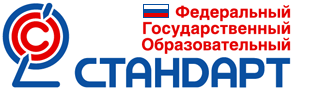 Программа развития универсальных учебных действий для предшкольного и начального общего образования
2
Теоретико-методологической и научно-методической основой Программы развития УУД является
 культурно-исторический
 системно-деятельностный  подход 
(Л.С.Выготский,  А.Н.Леонтьев, Д.Б.Эльконин, П.Я.Гальперин).
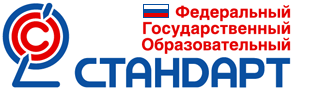 Программа развития универсальных учебных действий для предшкольного и начального общего образования
3
Универсальные учебные действия
регулятивные 
УУД
познавательные  УУД
коммуникатив-
ные  УУД
Личностные
УУД
планирование сотрудничества
 постановка вопросов
разрешение конфликтов
 управление поведением партнера
умение выражать свою позицию в соответствии с нормами родного языка
общеучебные 
 знаково-символические
  логические
 действия поиска и постановки проблем
Самоопределе-ние
смыслообразование
нравственно-этическое оценивание
планирование 
Прогнозирова-ние
контроль
оценка
.
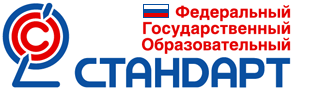 Программа развития универсальных учебных действий для предшкольного и начального общего образования
4
Характеристика УУД
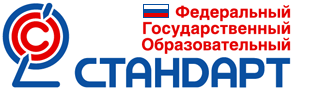 Программа развития универсальных учебных действий для предшкольного и начального общего образования
5
Сформированность УУД 
выступает 
необходимым условием 
обеспечения преемственности
 перехода ребенка от предшкольного к начальному образованию и
 успешности обучения
 ребенка в начальной школе.
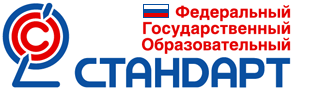 Программа развития универсальных учебных действий для предшкольного и начального общего образования
Показатели  развития системы УУД на предшкольной ступени образования
6
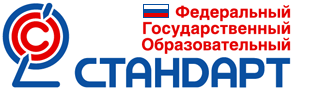 Программа развития универсальных учебных действий для предшкольного и начального общего образования
Показатели  развития системы УУД на  ступени начального образования
7
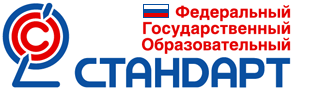 Программа развития универсальных учебных действий для предшкольного и начального общего образования
Формирование   УУД
8
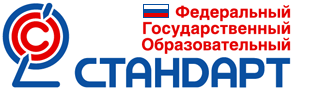 Программа развития универсальных учебных действий для предшкольного и начального общего образования
9
Заданные критерии оценки 
сформированности УУД на 
предшкольной и школьной ступени образования позволяют
наметить стратегию развивающей работы
дифференцировать учащихся по уровню
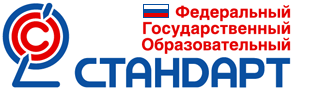 Программа развития универсальных учебных действий для предшкольного и начального общего образования
10